ANALIZA ŚRODOWISKAW ZAKRESIE DANYCH DO OPRACOWANIAKONCEPCJI BUDOWYCENTRUM PSYCHIATRYCZNO-ODWYKOWEGOW TOMASZOWIE MAZ.
Referat Zdrowia i Spraw Obywatelskich, Starostwo Powiatowe w Tomaszowie Maz.
Ośrodek Interwencji Kryzysowej w Tomaszowie Maz.
W okresie od 2017 do 2019 roku udzielono łącznie 8 schronień ofiarom przemocy domowej.
Referat Zdrowia i Spraw Obywatelskich, Starostwo Powiatowe w Tomaszowie Maz.
Ośrodek Interwencji Kryzysowej w Tomaszowie Maz.
Referat Zdrowia i Spraw Obywatelskich, Starostwo Powiatowe w Tomaszowie Maz.
KOMENDA POWIATOWA POLICJI w Tomaszowie Maz.
Referat Zdrowia i Spraw Obywatelskich, Starostwo Powiatowe w Tomaszowie Maz.
KOMENDA POWIATOWA POLICJI w Tomaszowie Maz.
Referat Zdrowia i Spraw Obywatelskich, Starostwo Powiatowe w Tomaszowie Maz.
PORADNIA PSYCHOLOGICZNO-PEDAGOGICZNA w Tomaszowie Maz.
Referat Zdrowia i Spraw Obywatelskich, Starostwo Powiatowe w Tomaszowie Maz.
PORADNIA PSYCHOLOGICZNO-PEDAGOGICZNA w Tomaszowie Maz.
Referat Zdrowia i Spraw Obywatelskich, Starostwo Powiatowe w Tomaszowie Maz.
TOMASZOWSKIE CENTRUM ZDROWIA SP. Z O.O. w Tomaszowie Maz.ODDZIAŁ PSYCHIATRYCZNY
Referat Zdrowia i Spraw Obywatelskich, Starostwo Powiatowe w Tomaszowie Maz.
TOMASZOWSKIE CENTRUM ZDROWIA SP. Z O.O. w Tomaszowie Maz.ODDZIAŁ PSYCHIATRYCZNY
Referat Zdrowia i Spraw Obywatelskich, Starostwo Powiatowe w Tomaszowie Maz.
TOMASZOWSKIE CENTRUM ZDROWIA SP. Z O.O. w Tomaszowie Maz.PORADNIA LECZENIA UZALEŻNIEŃ
Referat Zdrowia i Spraw Obywatelskich, Starostwo Powiatowe w Tomaszowie Maz.
TOMASZOWSKIE CENTRUM ZDROWIA SP. Z O.O. w Tomaszowie Maz.PORADNIA LECZENIA UZALEŻNIEŃ
Referat Zdrowia i Spraw Obywatelskich, Starostwo Powiatowe w Tomaszowie Maz.
TOMASZOWSKIE CENTRUM ZDROWIA SP. Z O.O. w Tomaszowie Maz.PORADNIA LECZENIA UZALEŻNIEŃ
Referat Zdrowia i Spraw Obywatelskich, Starostwo Powiatowe w Tomaszowie Maz.
TOMASZOWSKIE CENTRUM ZDROWIA SP. Z O.O. w Tomaszowie Maz.PORADNIA LECZENIA UZALEŻNIEŃ
Referat Zdrowia i Spraw Obywatelskich, Starostwo Powiatowe w Tomaszowie Maz.
TOMASZOWSKIE CENTRUM ZDROWIA SP. Z O.O. w Tomaszowie Maz.PORADNIA ZDROWIA PSYCHICZNEGO
Referat Zdrowia i Spraw Obywatelskich, Starostwo Powiatowe w Tomaszowie Maz.
TOMASZOWSKIE CENTRUM ZDROWIA SP. Z O.O. w Tomaszowie Maz.PORADNIA ZDROWIA PSYCHICZNEGO
Referat Zdrowia i Spraw Obywatelskich, Starostwo Powiatowe w Tomaszowie Maz.
TOMASZOWSKIE CENTRUM ZDROWIA SP. Z O.O. w Tomaszowie Maz.PORADNIA ZDROWIA PSYCHICZNEGO
Referat Zdrowia i Spraw Obywatelskich, Starostwo Powiatowe w Tomaszowie Maz.
TOMASZOWSKIE CENTRUM ZDROWIA SP. Z O.O. w Tomaszowie Maz.PORADNIA psychologiczna
Referat Zdrowia i Spraw Obywatelskich, Starostwo Powiatowe w Tomaszowie Maz.
FUNDACJA ARKA NADZIEI w Tomaszowie Maz.
Referat Zdrowia i Spraw Obywatelskich, Starostwo Powiatowe w Tomaszowie Maz.
STOWARZYSZENIE ABSTYNENCKIE AZYL w Tomaszowie Maz.
Referat Zdrowia i Spraw Obywatelskich, Starostwo Powiatowe w Tomaszowie Maz.
ABSTYNENCKIE STOWARZYSZENIE KLUBU WZAJMENEJ POMOCY ALA w Tomaszowie Maz.
Referat Zdrowia i Spraw Obywatelskich, Starostwo Powiatowe w Tomaszowie Maz.
Referat Zdrowia i Spraw Obywatelskich, Starostwo Powiatowe w Tomaszowie Maz.
Referat Zdrowia i Spraw Obywatelskich, Starostwo Powiatowe w Tomaszowie Maz.
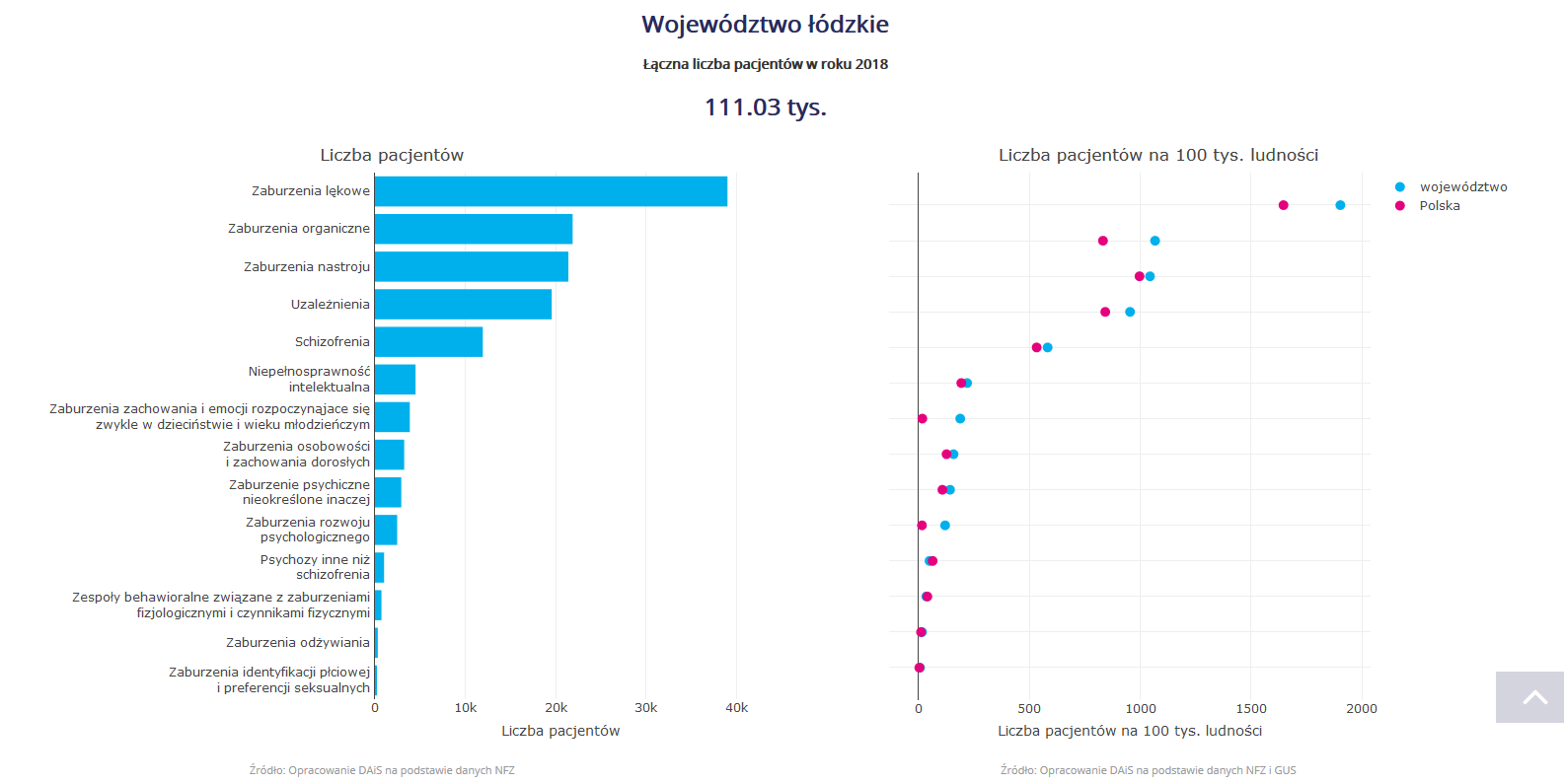 Referat Zdrowia i Spraw Obywatelskich, Starostwo Powiatowe w Tomaszowie Maz.
Referat Zdrowia i Spraw Obywatelskich, Starostwo Powiatowe w Tomaszowie Maz.
Referat Zdrowia i Spraw Obywatelskich, Starostwo Powiatowe w Tomaszowie Maz.
Dziękujemy za uwagę
Referat Zdrowia i Spraw Obywatelskich, Starostwo Powiatowe w Tomaszowie Maz.